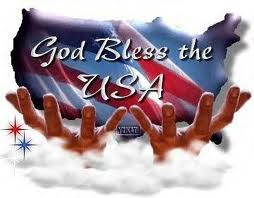 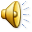 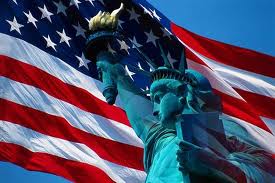 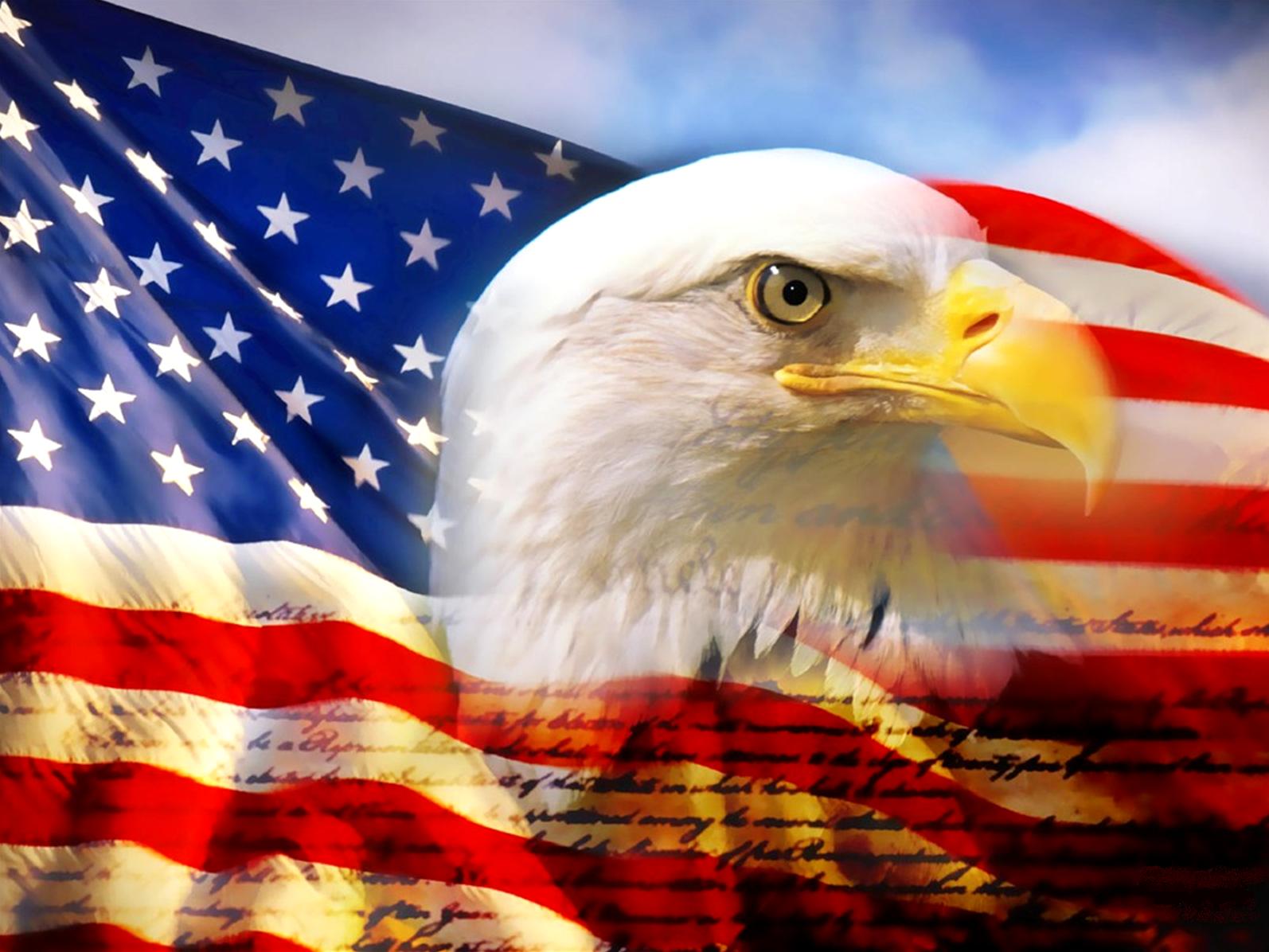 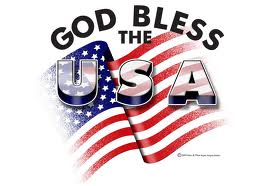 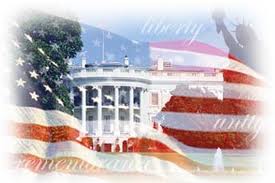 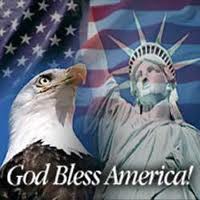 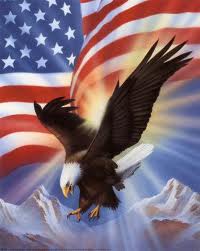 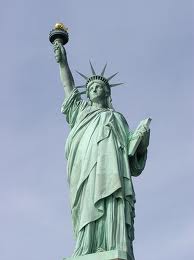 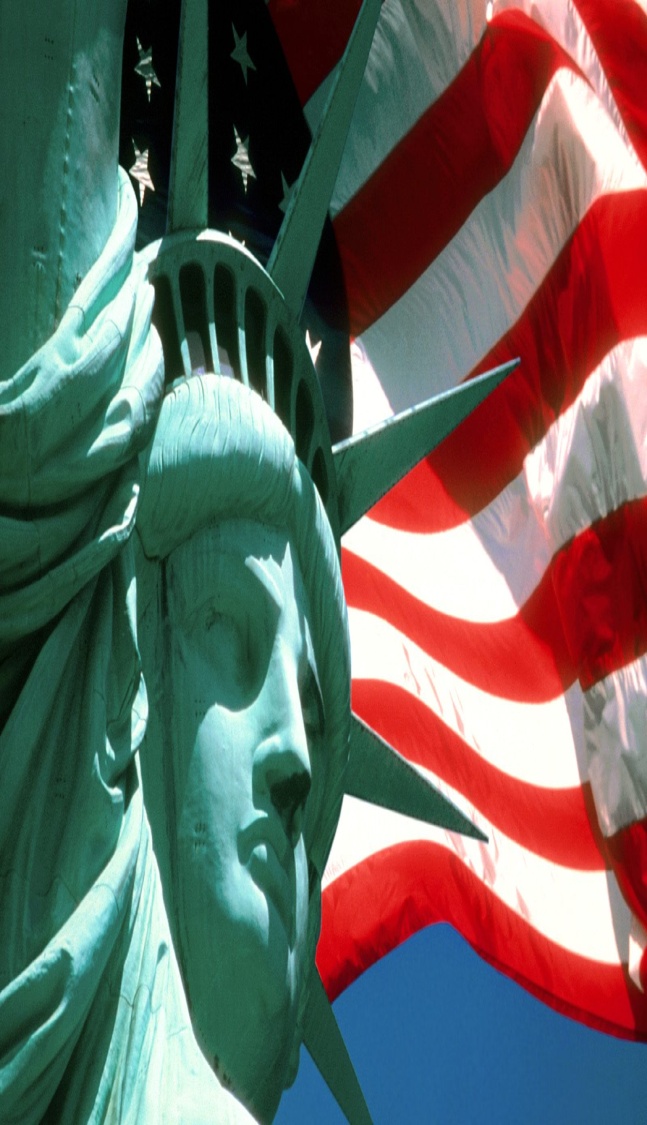 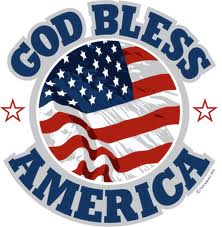 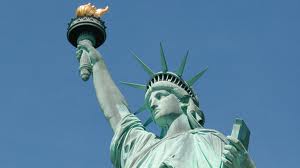 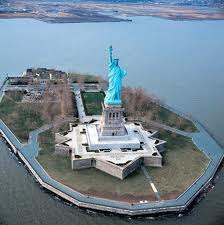 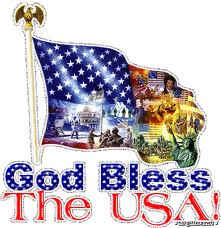 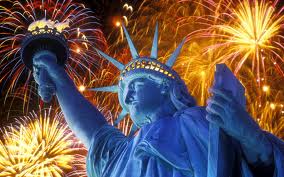 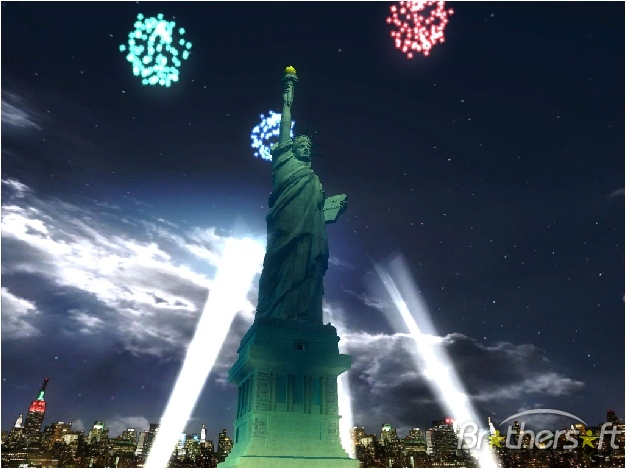 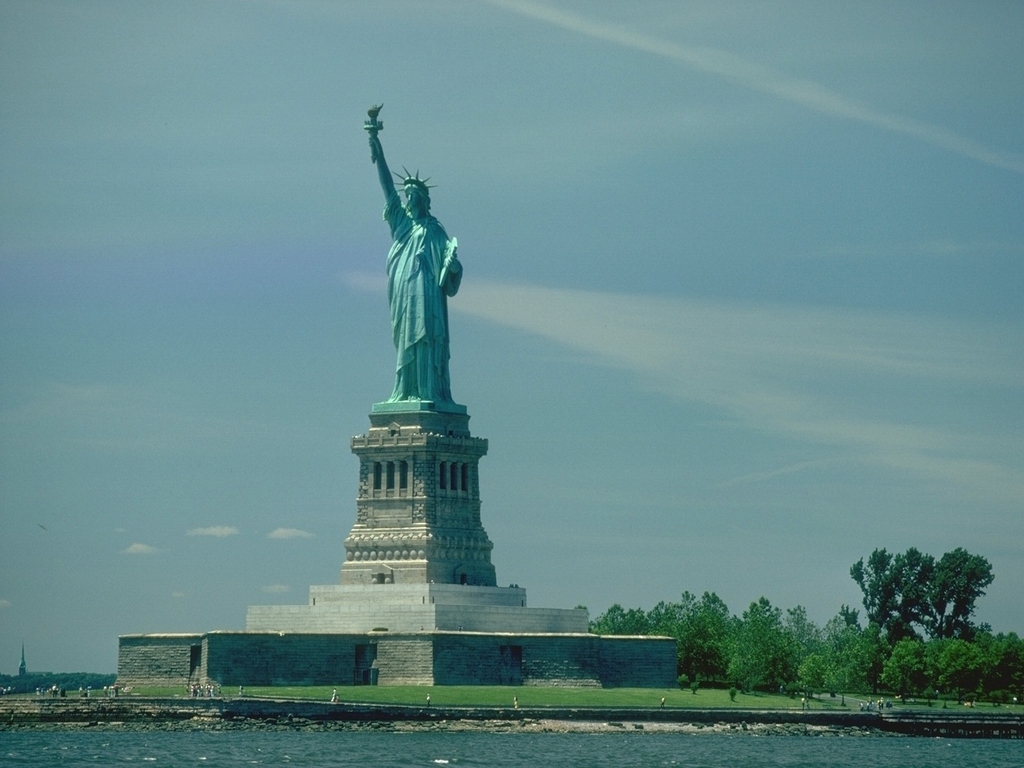 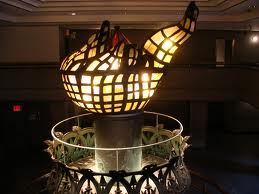 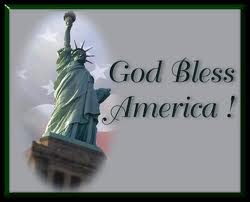 The Statue of Liberty
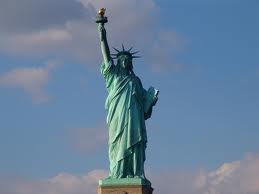 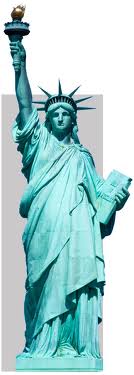